Semantisatieverhaal B:
Afgelopen zomer was ik naar een festival samen met mijn nichtje Sara. We hadden een heerlijke dag, maar ineens zei Sara dat ze naar de wc moest. En ze moest ook toegeven, eerlijk zeggen dat het zo is, dat ze héél nodig moest en het niet meer op kon houden. Dus wij snel naar de wc’s. Maar wat denk je? Een enorme rij! Liefkozend, met liefde, zei ik tegen haar dat de rij vast snel zou doorlopen. Maar naar aanleiding van het zien van de rij, dus als gevolg van het zien van de lange rij, moest Sara huilen. Gelukkig was er toen een vrijwilliger, dat is iemand die werkt zonder ervoor betaald te krijgen. Die vrijwilliger zag mijn nichtje huilen. Zij vroeg wat er aan de hand was. Mijn nichtje keek naar beneden. Uit al onze waarnemingen – dat is iets wat je ziet, hoort, ruikt, voelt of proeft – konden wij al opmaken dat ze in haar broek had geplast. Dat viel niet meer te ontkrachten, te laten zien dat iets niet klopt. Sara moest nog harder huilen. Gelukkig ging de vrijwilliger er goed mee om. Ze trok de conclusie - dat is de uitkomst na onderzoek of goed nadenken – dat ze mee mocht backstage om daar op zoek te gaan naar een schone broek. En dat is natuurlijk heel uitzonderlijk, heel bijzonder, dat je mee mag backstage. Uiteindelijk vond de vrijwilliger een broek voor haar die paste. En wat denk je… Precies op dat moment loopt haar idool Maan achter haar langs! Dat was haar grootste droom. En zo staat ze met een vreemde roze broek aan op de foto met haar idool. Haha. Voor haar is dat het belangrijkste van die dag. Dat is definitief, dat verandert niet meer. En in onze familie is dit verhaal nu al heel vaak verteld en het wordt vast een legende, een wonderlijke verhaal dat eeuwenlang doorverteld wordt.
B
[Speaker Notes: Woordenoverzicht 

liefkozend: vriendelijk, met liefde
ontkrachten: laten zien dat iets niet klopt
de legende: het wonderlijke verhaal dat eeuwenlang doorverteld is
uitzonderlijk: heel bijzonder
de vrijwilliger: iemand die werkt zonder ervoor betaald te krijgen
de conclusie: de uitkomst na onderzoek of goed nadenken
de waarneming: iets dat je ziet, hoort, ruikt, voelt of proeft
toegeven: eerlijk zeggen dat iets zo is
definitief: vaststaand, iets wat niet meer verandert
naar aanleiding van: als gevolg van]
Gerarda Das
Marjan ter Harmsel
Mandy Routledge
Francis Vrielink
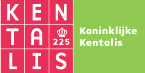 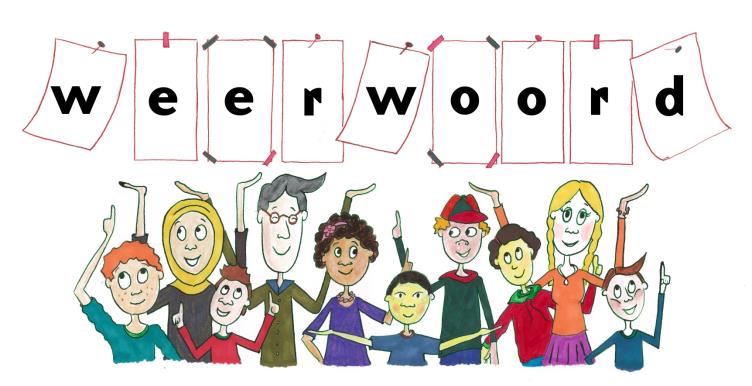 Week 35 – 29 augustus 2023
Niveau B
toegeven
Ik moet heel nodig naar de wc
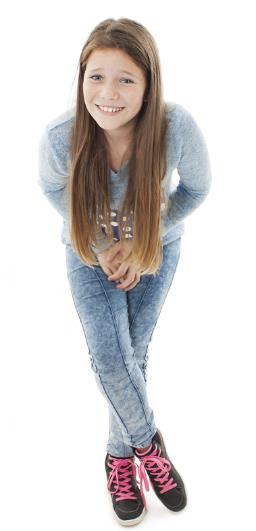 liefkozend
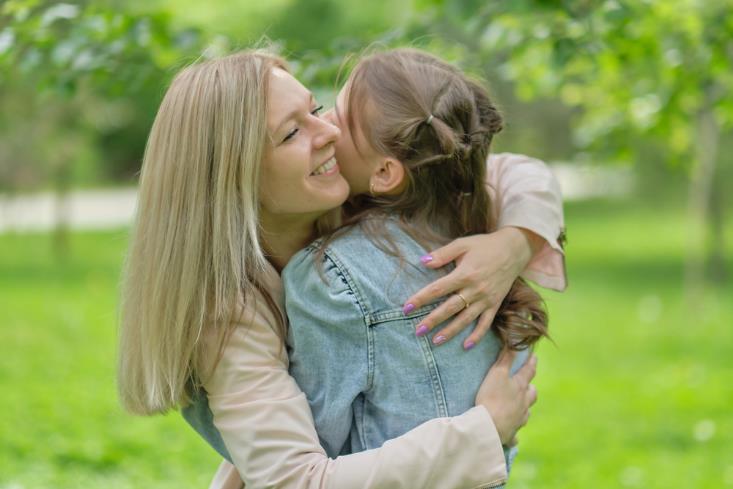 naar aanleiding van
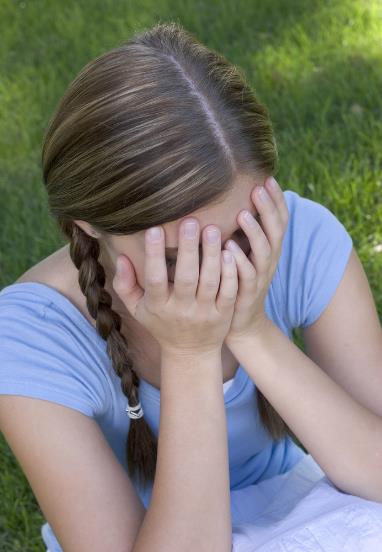 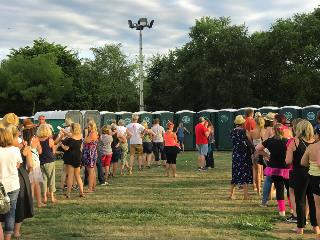 de vrijwilliger
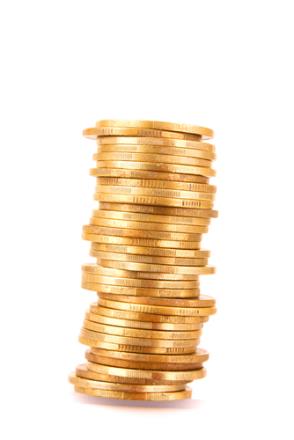 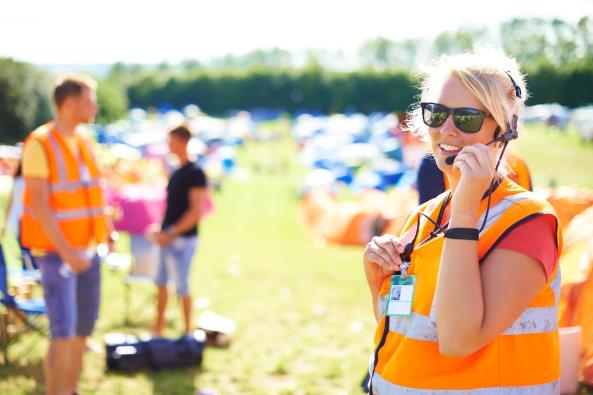 de waarneming
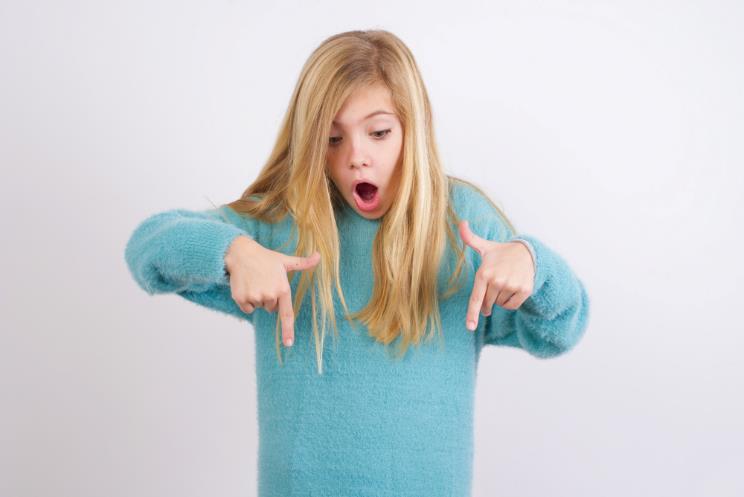 ontkrachten
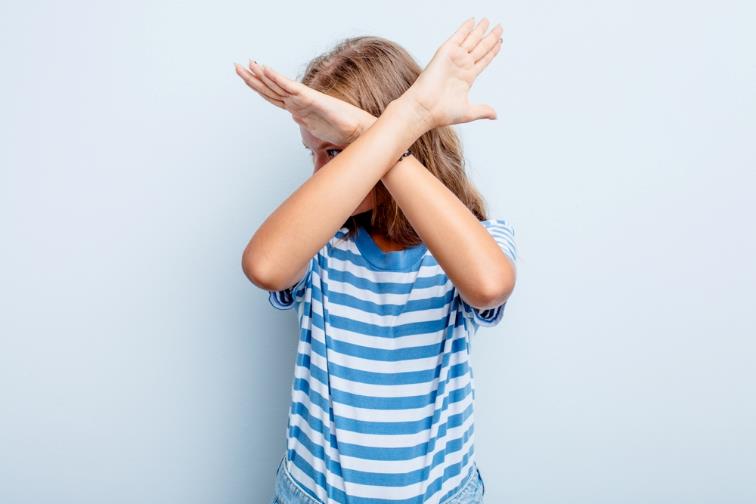 de conclusie
Je mag mee backstage
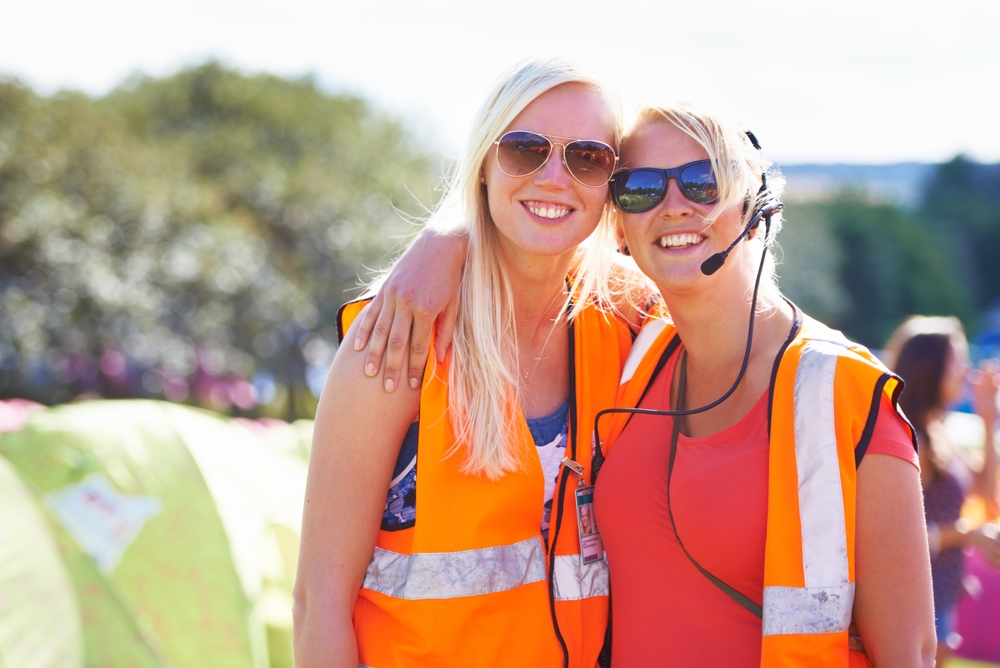 uitzonderlijk
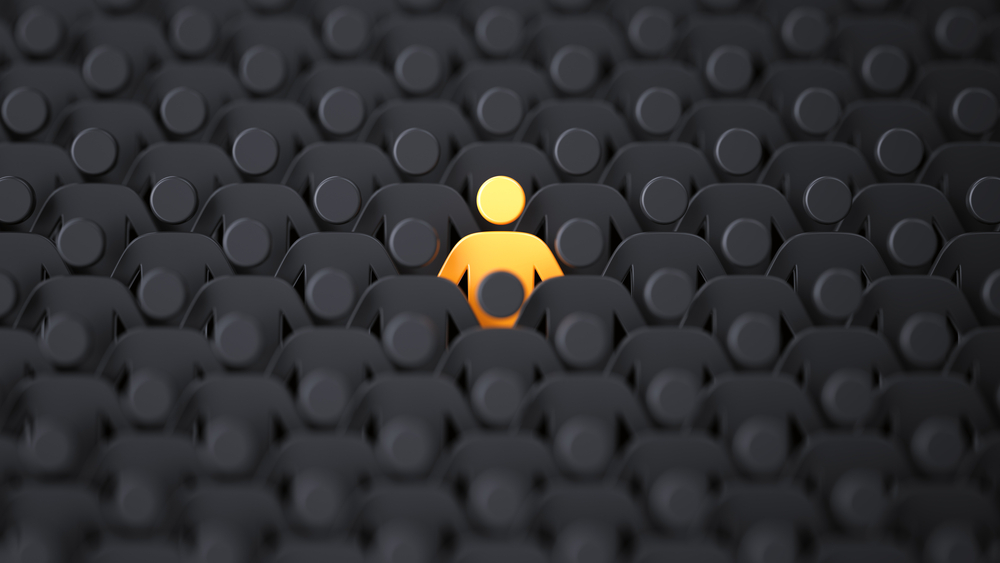 definitief
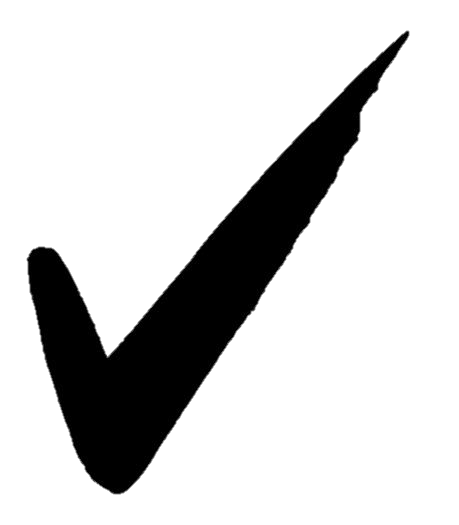 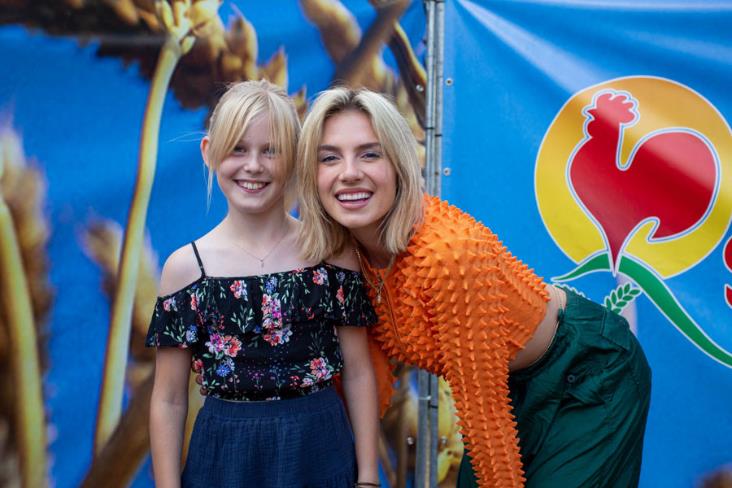 https://stoppelhaene.nl/wp-content/gallery/meet-greet-met-maan/20220827_193706_AR.jpg
de legende
En toen mocht Sara mee backstage. En toen…
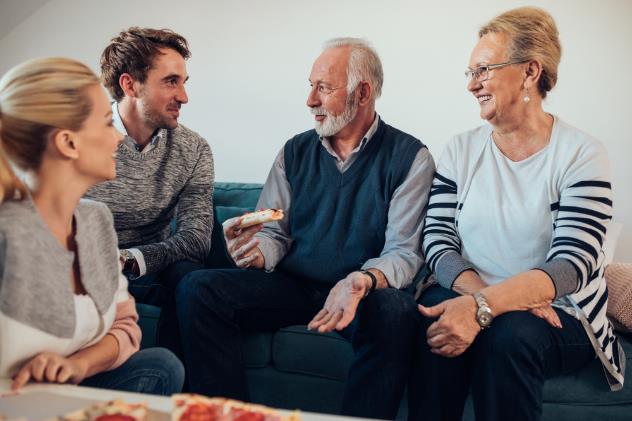 Op de woordmuur:
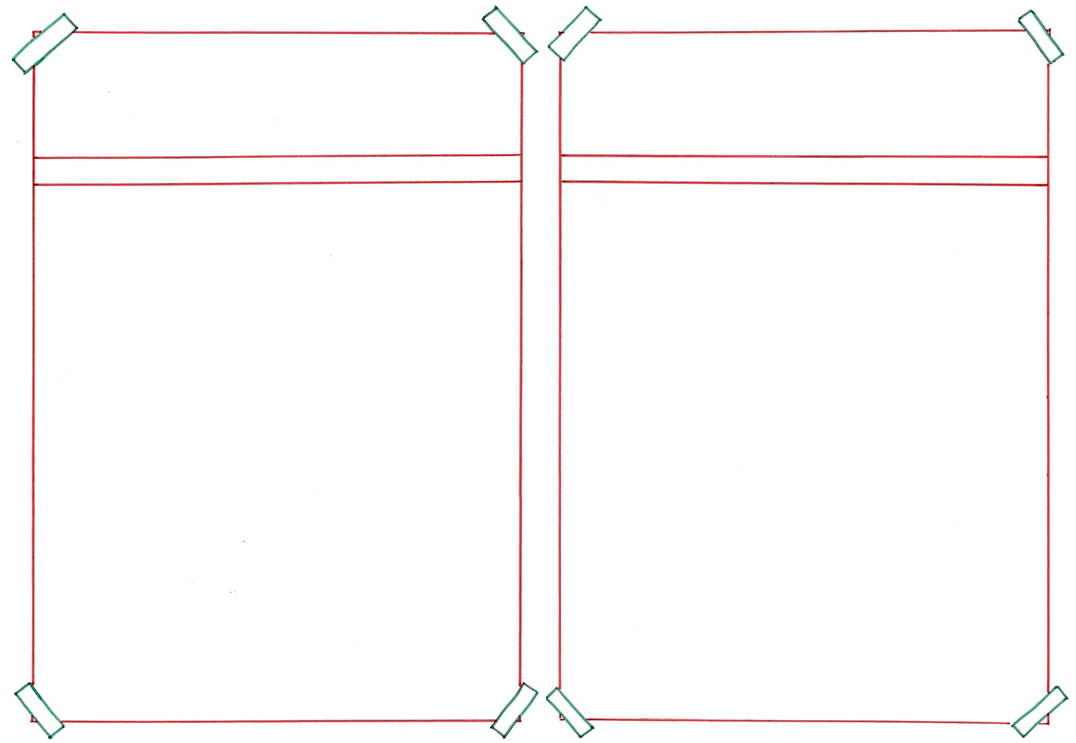 toegeven
ontkrachten
= laten zien dat iets niet klopt
 
 
 
 
  

Sara probeerde nog even te ontkrachten dat ze in haar broek had geplast.
= eerlijk zeggen dat iets zo is
  
 
 

 
   
Sara moest toegeven dat ze heel nodig naar de wc moest.
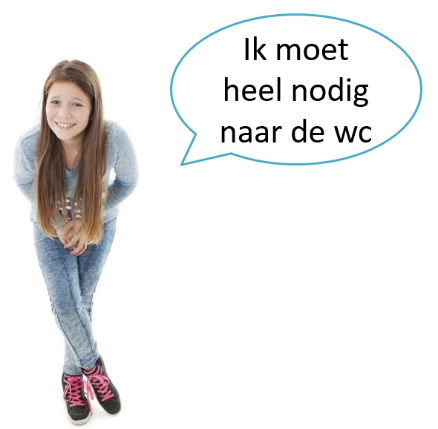 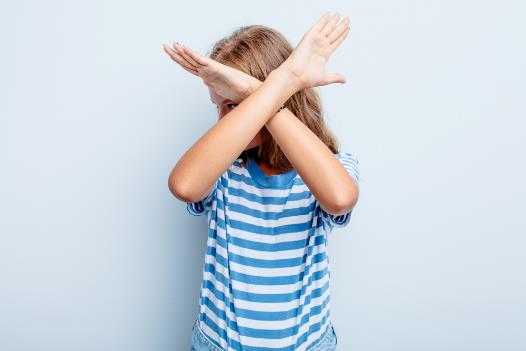 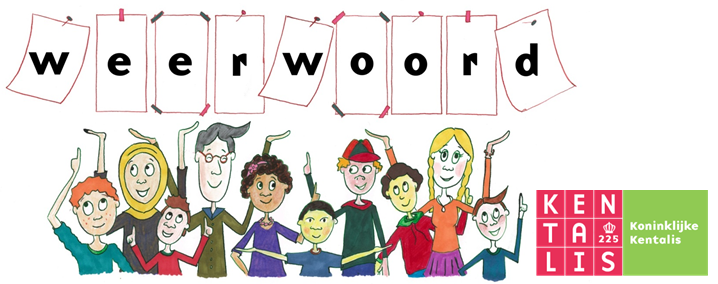 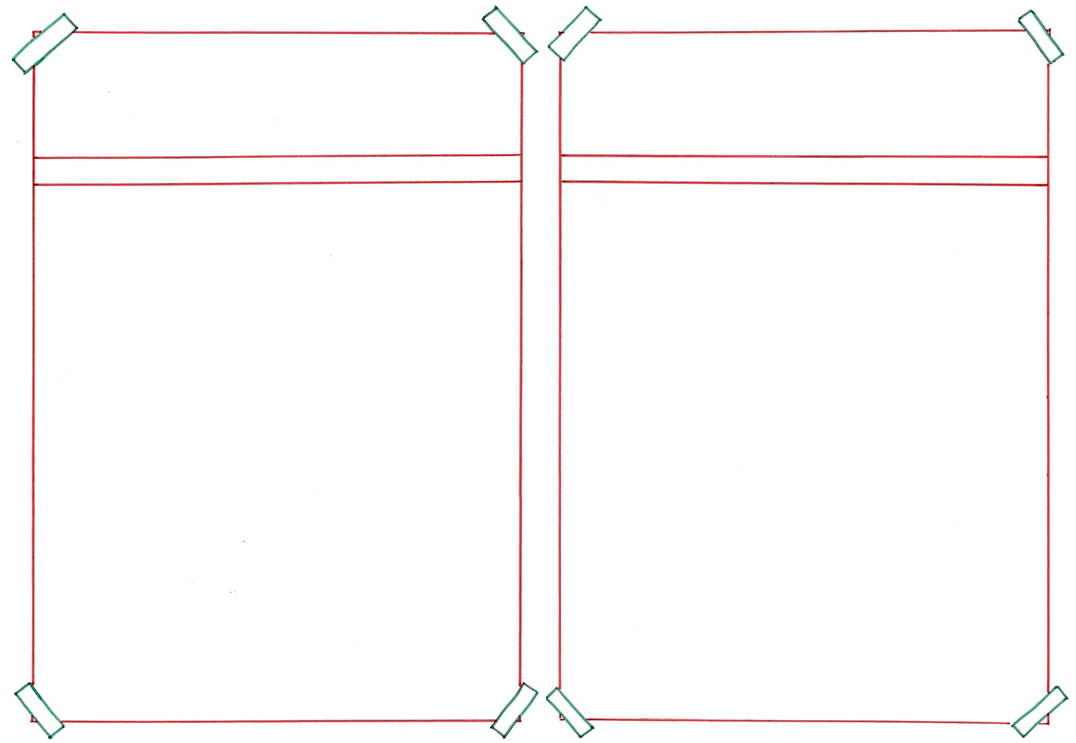 liefkozend
bot
= onvriendelijk en kortaf 
 
 
 
 
  


Haar moeder is bot tegen haar.
= vriendelijk, met liefde
  
 
 

 
   
Liefkozend zei ik tegen haar dat de rij vast snel zou doorlopen.
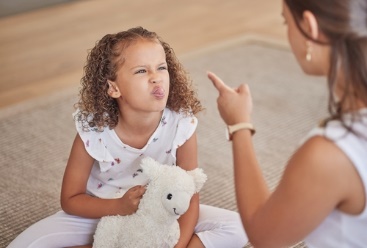 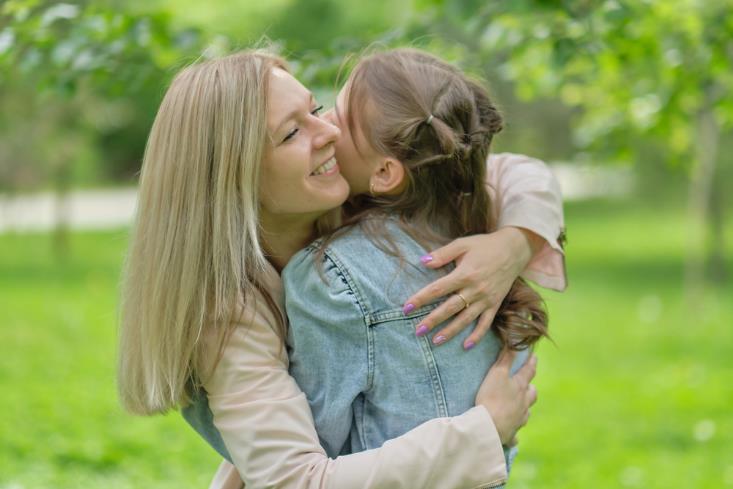 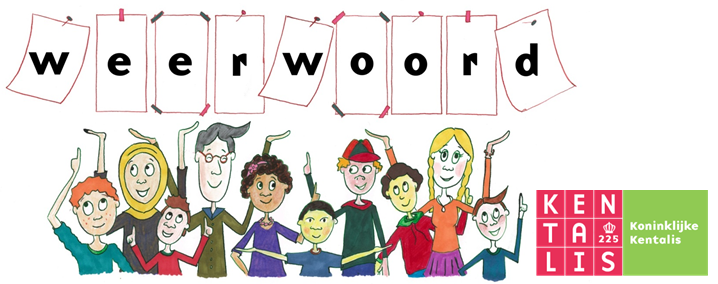 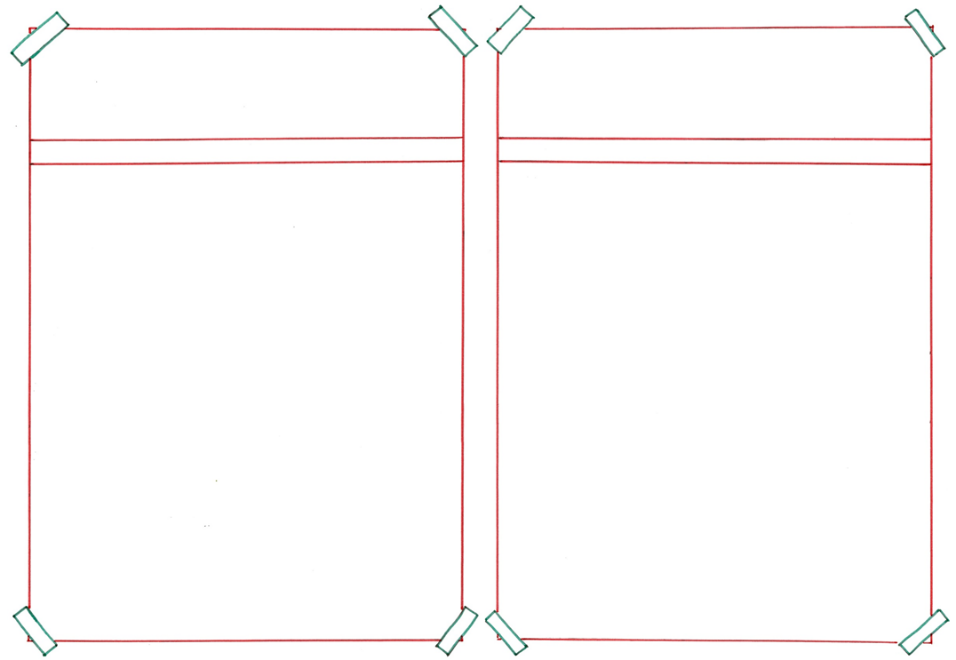 voorlopig
definitief
= vaststaand, iets wat niet meer verandert 
 
 
  


  


De ontmoeting met Maan is definitief het belangrijkste voor haar.
= wat nog kan veranderen




   


Voorlopig was dit ons laatste festival samen.
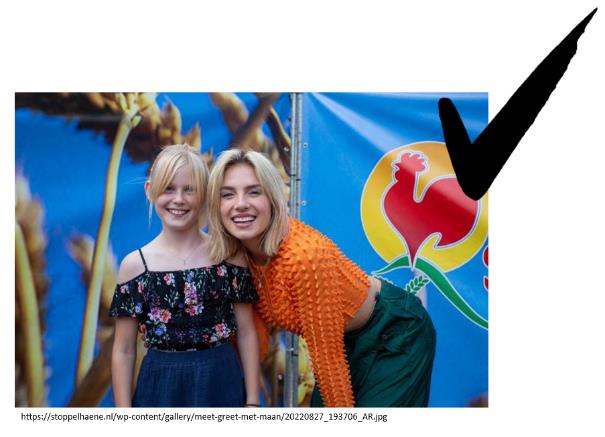 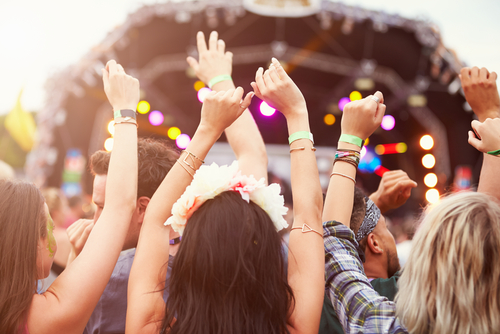 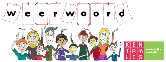 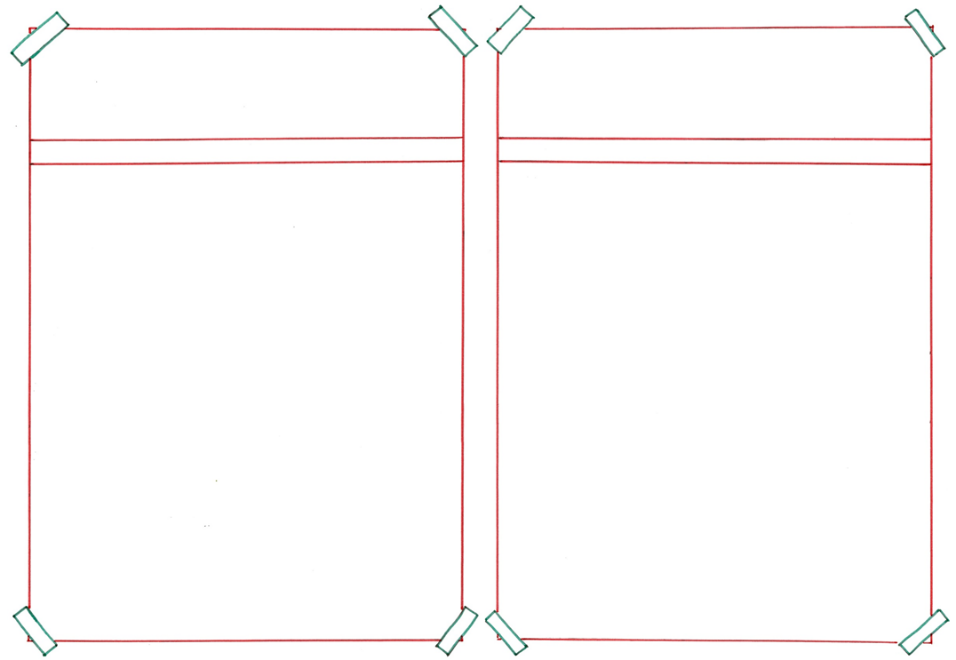 de
de
vrijwilliger
werknemer
= iemand die werkt zonder ervoor betaald te krijgen
 
 
 
 
De vrijwilliger verdient geen geld, maar doet het werk toch graag.
= iemand die werkt en ervoor betaald krijgt

  
 
 

Deze werknemer verdient veel geld met haar werk.
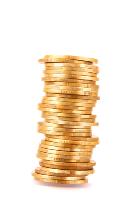 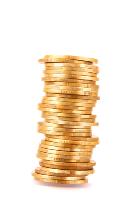 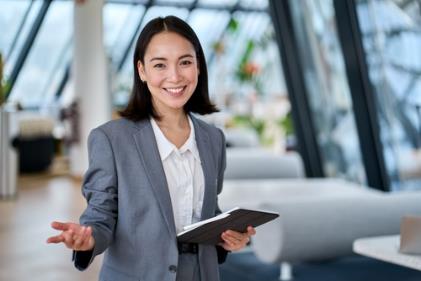 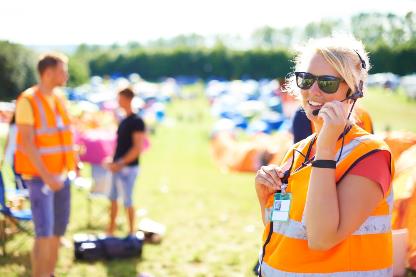 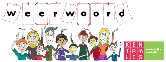 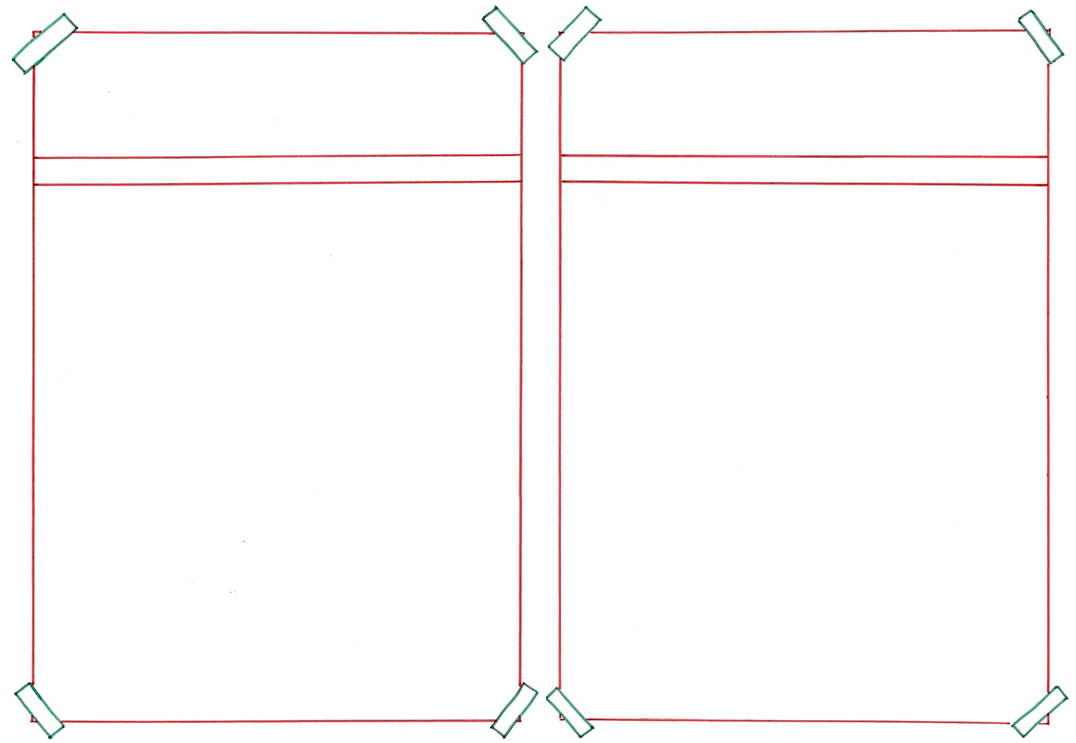 gangbaar
uitzonderlijk
= niet bijzonder, wat vaak voorkomt 
 
 
 
 
  

Het is gangbaar dat je tussen andere mensen in het publiek staat.
= heel bijzonder, wat niet vaak voorkomt
  
 
 

 


Het is heel uitzonderlijk dat Sara backstage mocht.
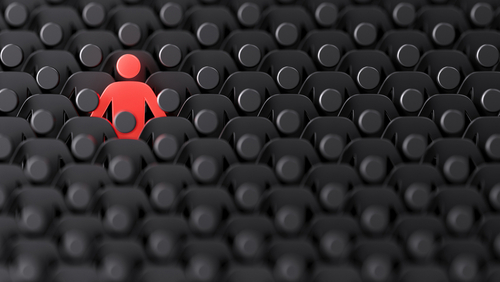 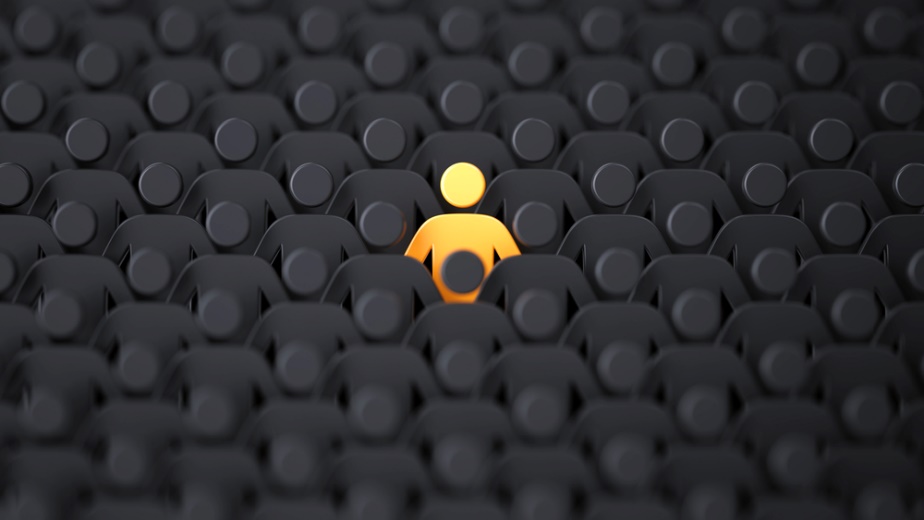 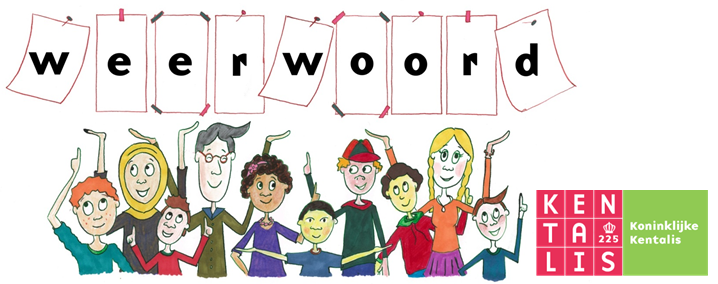 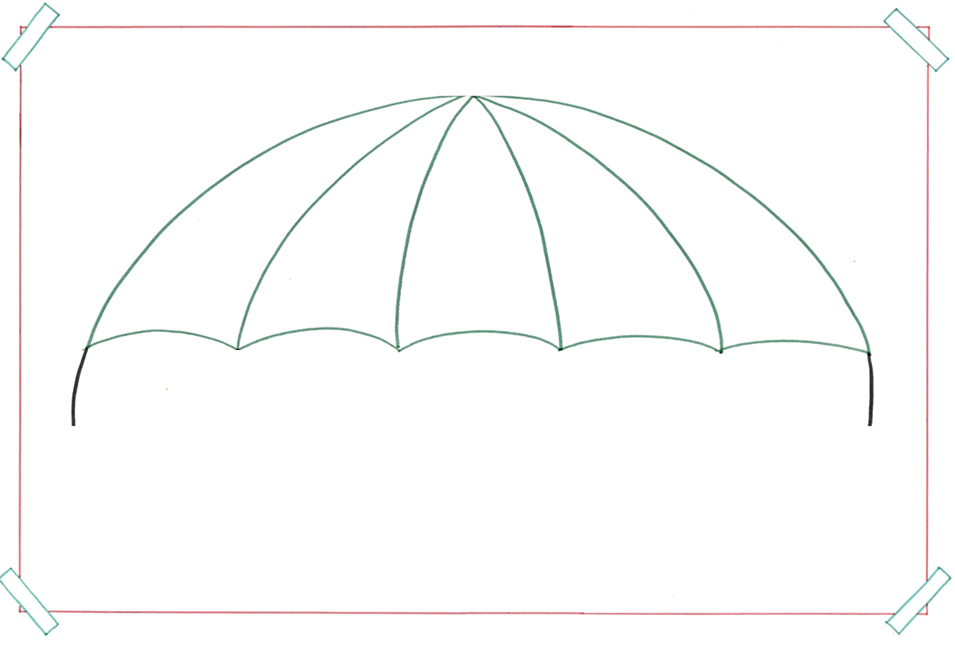 de legende
= het wonderlijke verhaal dat eeuwenlang doorverteld is
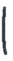 Robin Hood
de ontmoeting met Maan
de rattenvanger van Hamelen
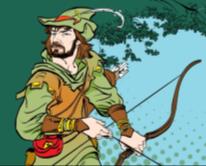 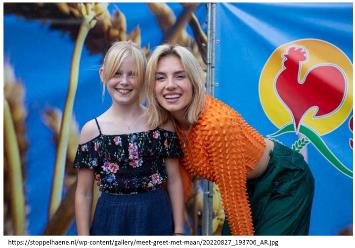 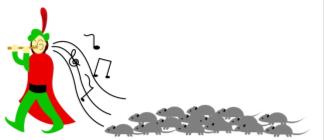 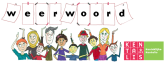 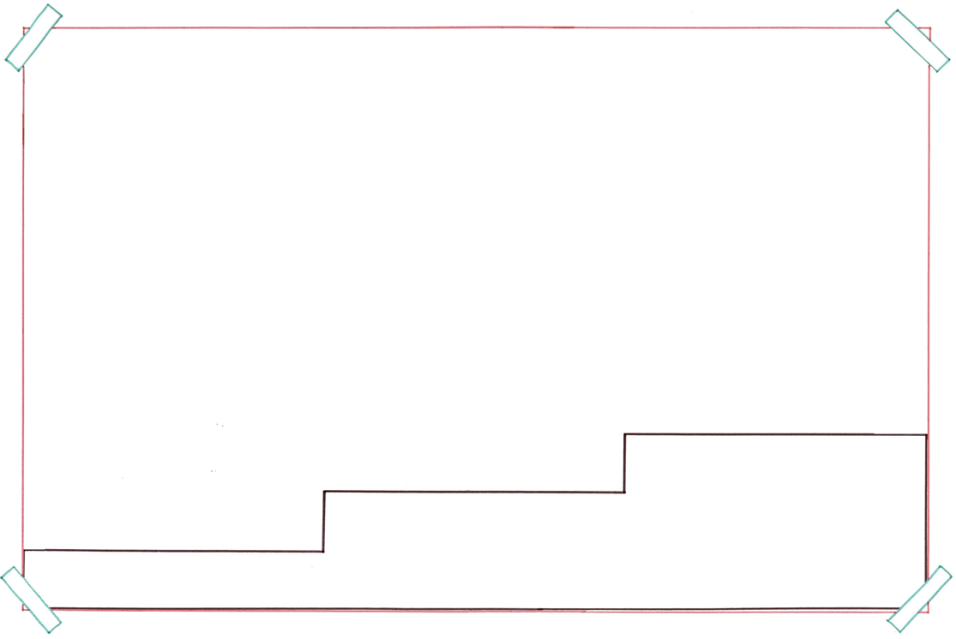 Ze trok de conclusie dat ze mee mocht backstage om daar op zoek te gaan naar een schone broek.
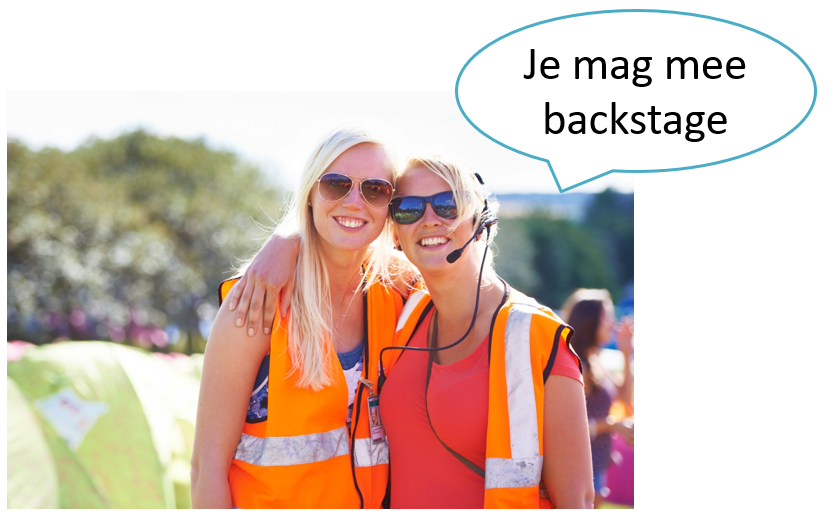 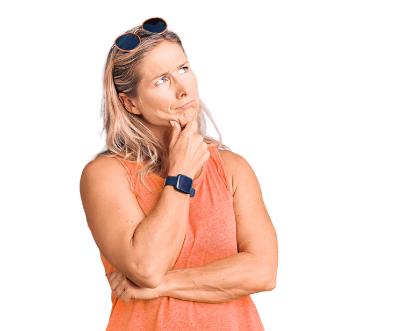 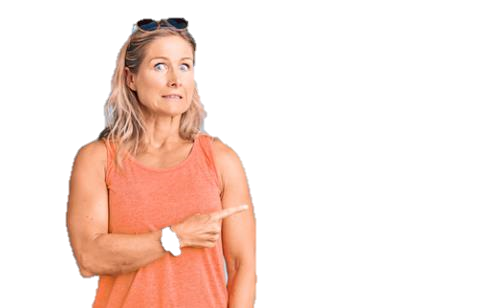 de conclusie
het nadenken
= de uitkomst na onderzoek of goed nadenken
het opmerken
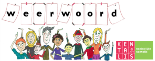 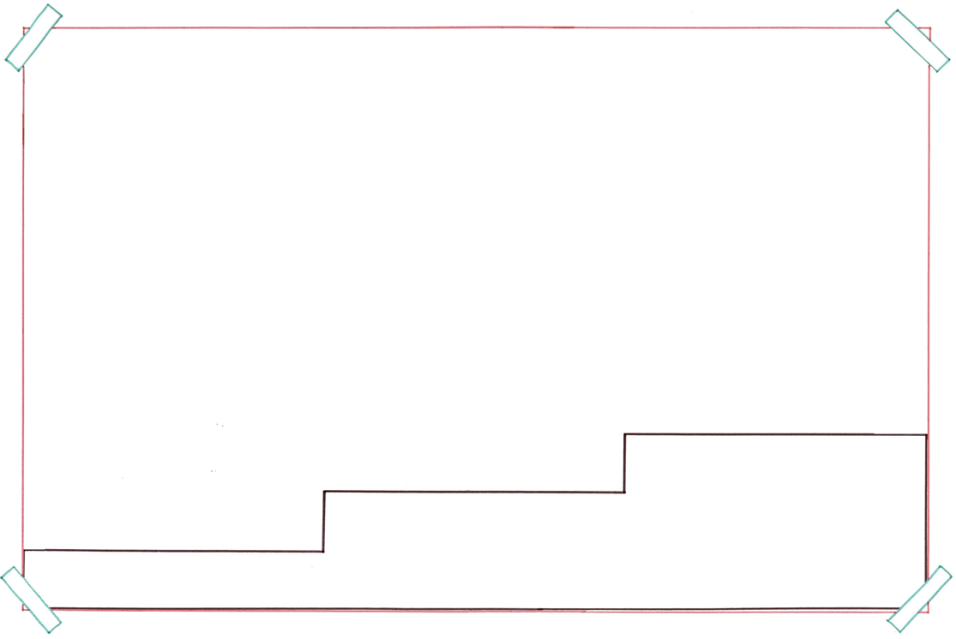 Naar aanleiding van het zien van de lange rij voor de wc’s moest mijn nichtje huilen.
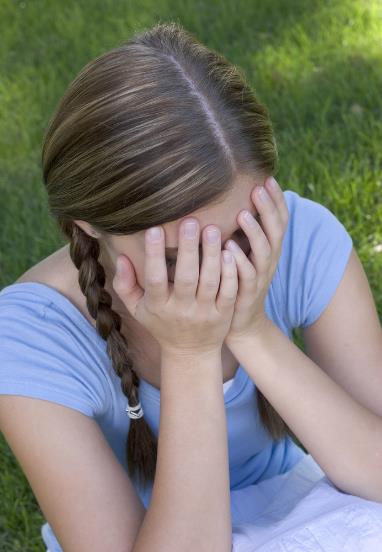 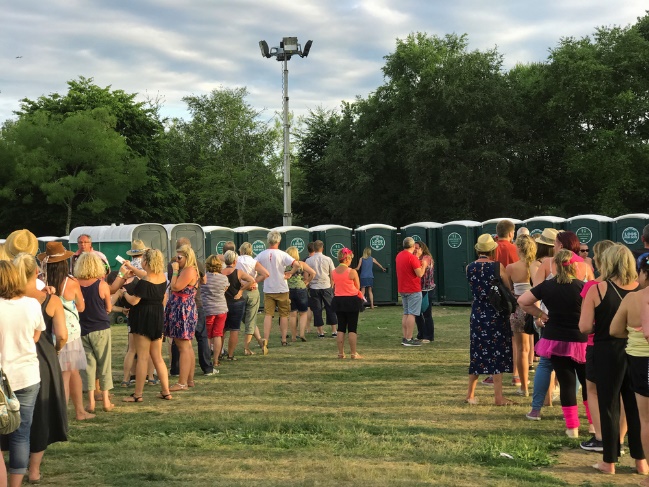 het gevolg
naar
aanleiding
= wat eruit voortkomt
van
= als gevolg van
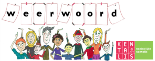 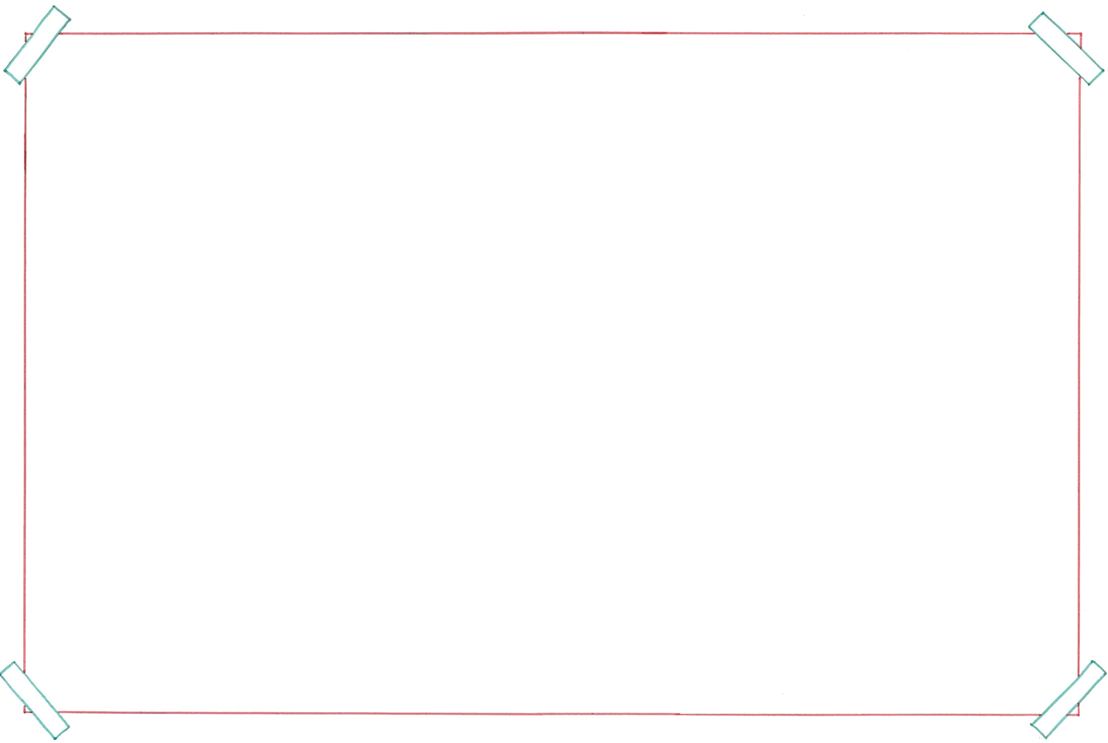 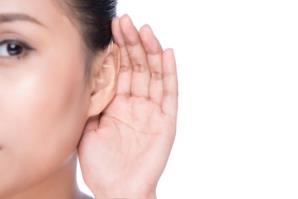 het horen
het voelen
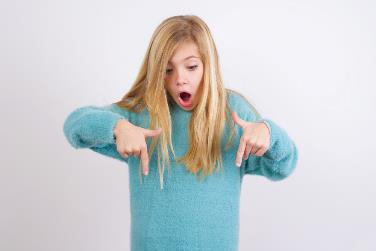 de waarneming
= iets dat je ziet, hoort, ruikt, voelt of proeft
het zien
het ruiken
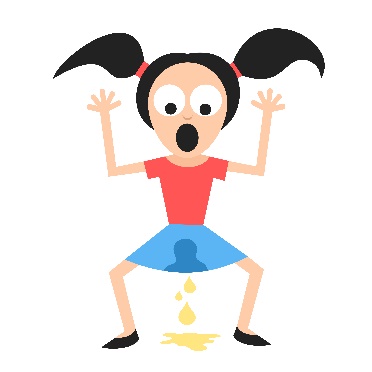 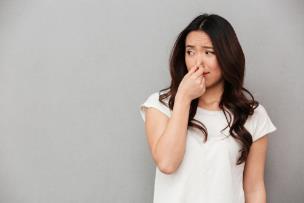 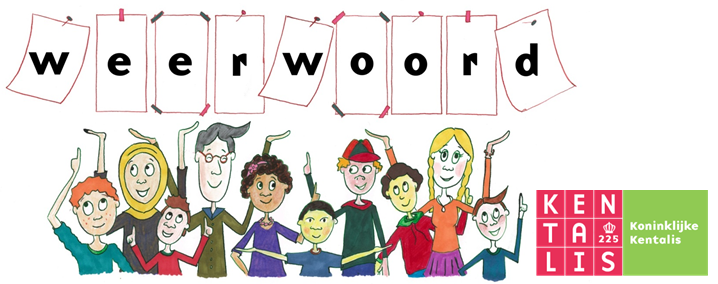